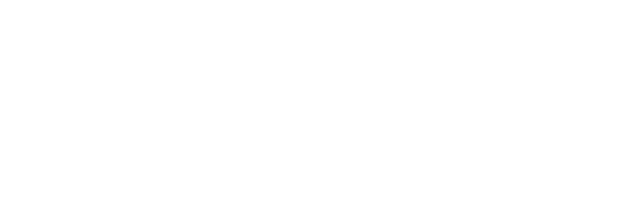 Self-evaluation in a Peer Learning Environment: An Active-learning Process
By 
Dr Nasir Aminu
&
Dr Mohammed Hamdan
Introduction 1
Students adopt different approaches based on their prior experiences
 We use group work to measure the effectiveness of students’ feedback on their assessment. 
We posit that students perceive self-assessment in group work as a tool that represents fairness.
By focusing on learning in a peer-assisted learning environment, the study is a two-period different observation on the effectiveness and validity of peer assessment practice. 
Over two academic sessions, we applied a group learning model to investigate if students can self-evaluate accurately in a peer-learning environment.
Introduction 2
Some changes were introduced to the content and delivery of teaching as a way of improving students’ learning environment, engagement and employability skills (Homberg & Takeda, 2013).
Active learning as the proposed teaching style. 
Breslin (2019) found that group feedback increases team spirit. Thus, with peer assessment, there will be improvements in student learning as well as student satisfaction to the learning experience.  
Successful implementation of the peer assessment practice serves the student-centred pedagogy through its essential outcomes, such as, developing the judgement and assessment skills among the students, motivating them, and improving their interaction and participation, and this eventually helps in creating the engagement culture (Tenorio et al., 2016).
Aim
This study aims to investigate the accuracy of self-evaluation in a peer-learning environment with effective feedback. To achieve this, we design a group-learning model to deliver a flexible way to facilitate students in a peer-learning environment. 

We conduct a series of formative assessment sessions that include group work before summative assessments. We then observe student’s responses following effective feedback. 

 Our study will present a case study that describes the outcome of the changes following sessions of the enhanced learning procedure
Methods 1
We conducted the study on two cohorts over two semesters to improve the validity of our research findings and to reflect on improving our teaching methods. 
In the first cohort, the summative assessment was conducted by asking each group to present in front of us (the tutors) and their colleagues. 
Both the tutors and the attending groups completed the marking scheme that requires grading and providing feedback on each presenting group. 
All the groups had been giving a copy of tutors’ and peers’ assessment sheets after completing the whole presentations.
Methods 2
The study collected data from fourteen groups of students. An average was taken to give each group 30 per cent while the tutor's grade is weighted at 70 per cent. This provided an incentive for students to participate and become more competitive. The presentation is 20 per cent of the module's assessment.

For the formative assessment, students switched groups almost every session. 

Students not only receive formative feedback from tutors but from fellow students as well.
Methods 3
In the second cohort, a comprehensive feedback was given to each group after the summative assessment activity. The feedback was verbal with students allowed to take notes and ask further critical questions. The innovation here was to introduce an informal but effective method of feedback. 

We allowed students to reflect on the feedback and then we collected data by administering questionnaires.

We employ both qualitative and quantitative methods. The former includes administering questionnaires to groups included open-ended questions and direct answers.
Methods 4
Open-ended questions were used to study students’ personal view on what they learnt and did best to show strengths and weaknesses. 
The quantitative method uses the scores from current and past summative assessments to find accuracy in peer-assessment. 
Data was collected as students were asked to self-assess and peer-assess. 
This observation is collected to compare with the actual score and peer assessment score. 
We conduct a descriptive analysis of the data and also run a test of association to find a correlation between actual and expected scores. 
We run a regression analysis of the actual and expected scores to analyse the variation across the data.
Findings 1
The analysis of data and student’s results is done on an aggregate level without looking at any possible grouping due to the sample size.
 
In the two cohorts, a group of students initially did not like the idea of peer-assessment and group work, which is consistent with some of the previous studies as reviewed recently by Tenorio et al. (2016).
 
The suggestion came from a few of the brightest students and regular seminar attendants. An action is taken in the second cohort by taking an online poll, Table 1 shows the responses to peer assessment, with 45 per cent in agreement and 30 per cent indifferent.
Findings 2
Table 1 Students’ Poll on Peer Assessment
Findings 3
We observe the second cohort’s prior level marks to assess their abilities as we analyse their responses. Table 2 shows the performance of our sample students in their previous year.
Table 2 Descriptive statistics of First Year’s marks
Findings 4
The average score is below the School’s average mark of 54 – 62 per cent. 
The lower average mark is due to many factors that are unrelated to this study. 
The minimum (Min) mark is recorded from the first examination, which means the student had to resit the module to get an average score of 40 per cent. 
The maximum (Max) mark shows the sample have very good students with high abilities. 
The disparity of Max and Min is what is highlighted in the standard deviation. The performance of this sample is one motivation for introducing innovative ways of teaching.
Findings 5
Table 3 show the descriptive statistics of data from the peer score by other groups, the tutor’s score and expected marks by each group. The standard deviation is consistent with sector average of 10 percent. However, with peer mark, before feedback, students have the highest standard deviation.
Table 3 Descriptive Statistics of the Cohort’s Marks
Findings 6
Table 4 shows improvements throughout the two observed cohorts where the mean score is moved from 61.5 to 62.0 and then 62.5, and the most important thing is the standard deviation, which explains how the student moves away from the mean score. This means there is a smaller gap within the current students as against the previous students who have 15.9. The improvement reached up to over 50 per cent based on the standard deviation.
Table 4 Comparison between Cohorts
Findings 7
80% were highly to very highly satisfied about getting their peers involved in assessing and commenting on their performance. 
Similar rates were found about the level of students’ understanding of the implementation process of peer assessment. 
80% of the participants informed that practising peer assessment helped them highly to very highly in gaining a better application of the assessment criteria.
70% of the students advised that the feedback provided by their peers is very helpful for further assignments and, this is consistent with Suñol et al. (2015)
the majority were positive except for one student who disagreed with practising it again.
Findings 8
Table 5  Spearman correlation between the satisfaction level and students’ understanding of PA implementation
Findings 9
The Spearman’s correlation test, Sig (2-tailed) value = .018 < .05 infers that there is a significant association between the extent of students’ understanding of peer assessment application and the level of their satisfaction about the practice. 
In other words, all the students who grasped the application steps of peer assessment were highly satisfied with its implementation.
Findings 10
In the first cohort, the tutors tested the validity of the peer marks by comparing them with the tutors’ moderated marks using a two-related samples test by Wilcoxon. 





					Table 6 Mean Ranks
	a. Staff moderated mark 100% < Mean PA mark 100%
	b. Staff moderated mark 100% > Mean PA mark 100%
	c. Staff moderated mark 100% = Mean PA mark 100%
Findings 11
Table 6 shows the number of negative ranks (these are subgroups for whom the PA mark 100% was greater than the staff moderated mark 100%) and the number of positive ranks (subgroups for which the staff moderated mark 100% was greater than the PA mark 100%). Moreover, it is clear that there are no tied ranks, i.e. groups given the same mark by both the peers and staff.
Table 7  Wilcoxon Signed Ranks Test
Findings 12
Table 8 Correlation between student actual and expected score
Findings 13
Table 7 displays shows no significant difference between the peers and staff moderated marks at p-value = .575 > .05. This result confirms some of the previous studies (e.g., Freeman, 1995; De-Grez et al., 2012), and on the other hand is inconsistent with others who found a significant difference between the staff and peers marks (e.g., Cheng & Warren, 1999; Suñol et al., 2015).       
Table 8 shows there is a significant relationship between students’ expected score and actual score with the coefficient as high as 98 per cent using Pearson correlation analysis
Findings 14
Table 9 Residuals Statisticsa
Findings 15
Table 9 shows the regression result of the student’s actual score on self-assessment, student’s expected score. 

The result shows that there is no significant difference between the students’ actual score and the students’ expected score. 

We conclude that students can self-assess accurately with our proposed active learning activity, group work. It also gives students confidence about the fairness of self-assessment.